La primavera classi prime RODARI
Attivita’  :
Leggi la filastrocca
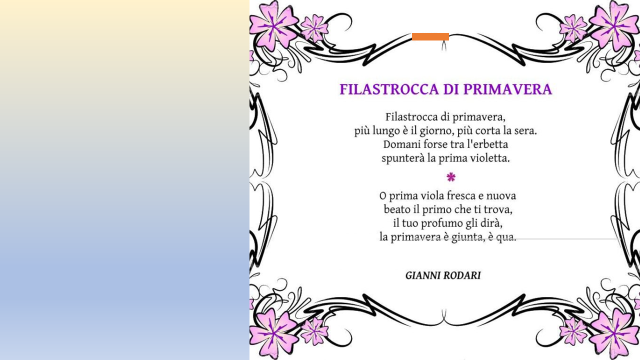 STORIA
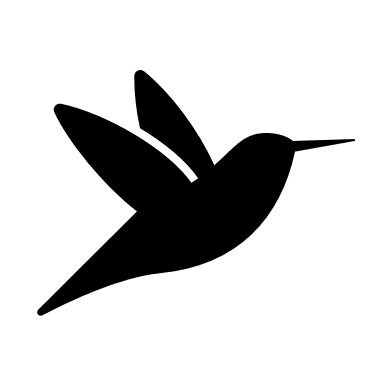 Ciao bambini,  è arrivata la PRIMAVERA con i suoi colori e i suoi profumi, finalmente  ci lasciamo alle spalle il freddo inverno.
La Primavera inizia il 21 marzo e termina il 21 giugno.
In mezzo ci sono Aprile e Maggio.
La Primavera è una stagione.
Osserva la scheda
Sul quaderno  scrivi gli aspetti che caratterizzano la stagione e  poi disegna.
Se puoi stampa la scheda,  oppure  disegna la storia del bruco Filli.
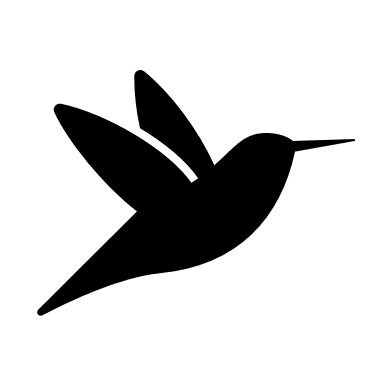 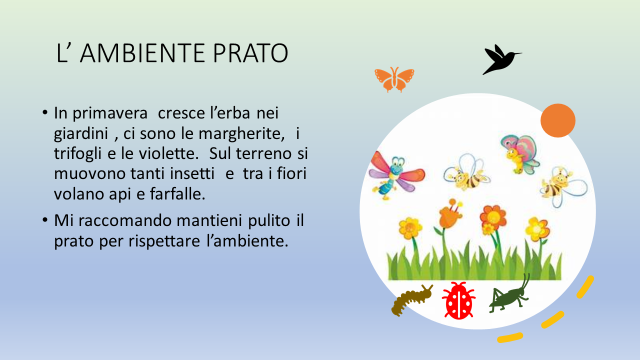 Attività: leggi,copia e completa (dal libro di lettura pag.46)
Per
 ogni parolina forma un pensiero
Ascolta le paroline della ‘’PRIMAVERA’’…ripeti più volte e se vuoi disegna, colora e copia le paroline sul quaderno.